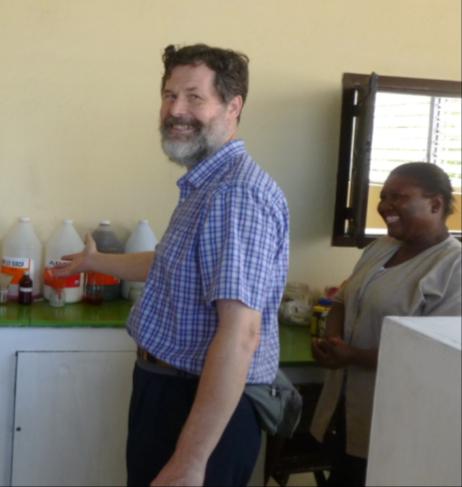 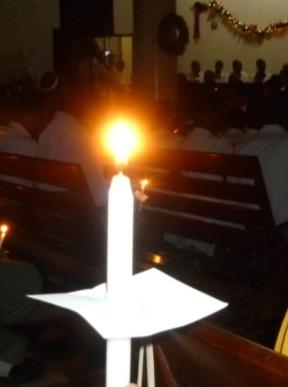 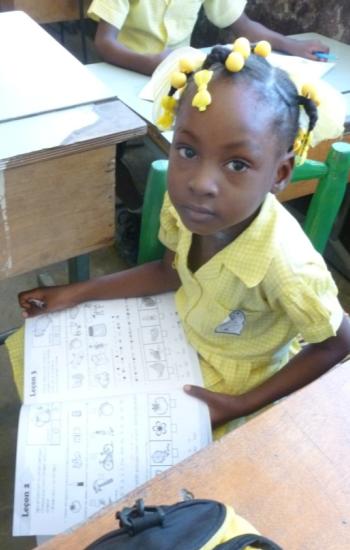 Advent Hope
2015
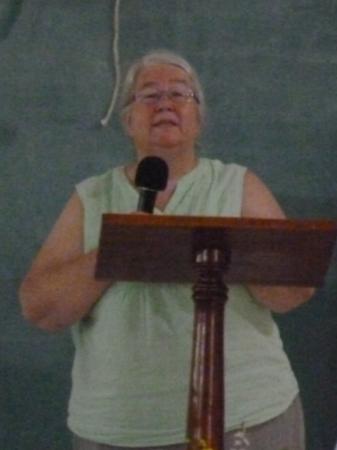 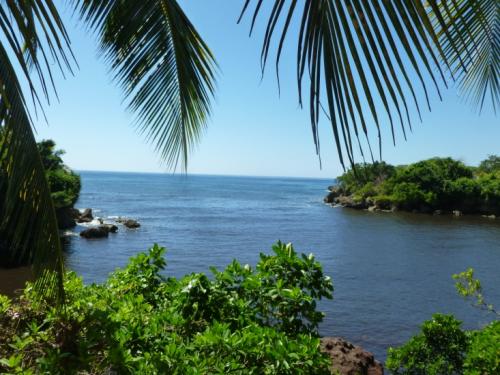 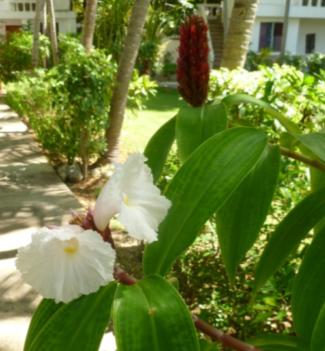 Haiti is hoping for a new President
We have the final round of elections on 27th December
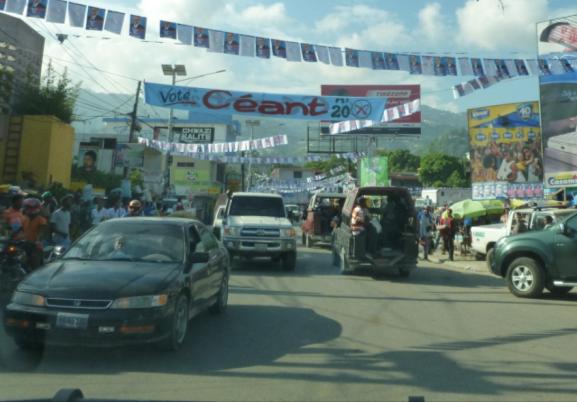 Campaign slogans are everywhere
People are encouraged to vote
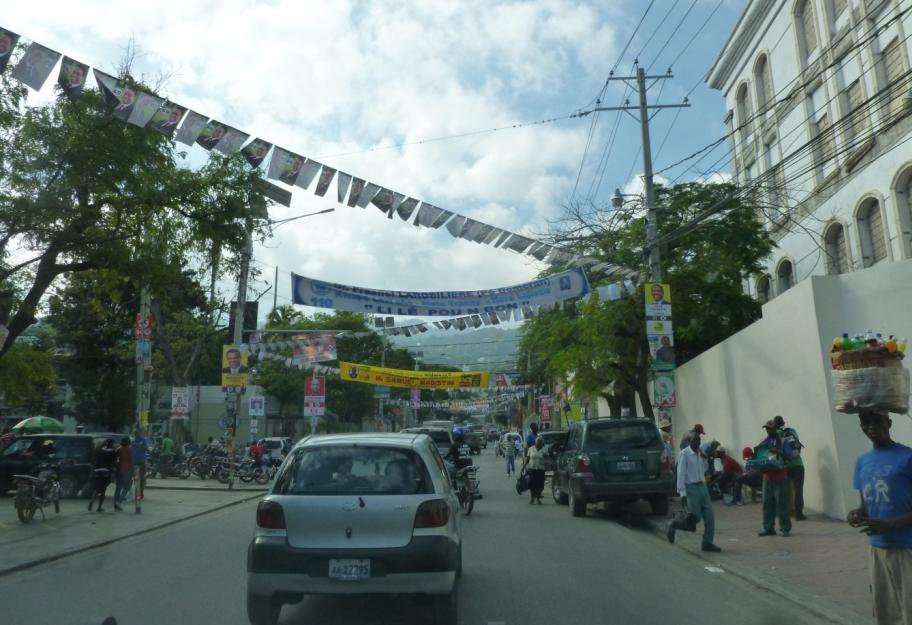 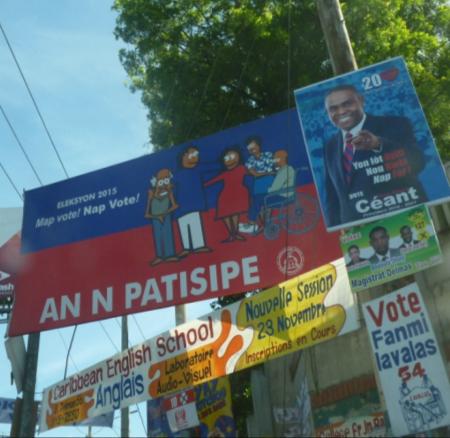 All can participate
My vote, our vote!
But what sort of leader do we want?
Over 2000 years ago the Jewish people were hoping for a leader to save them
Jesus, the Son of God, came as our Saviour, God with us, Emmanuel.
We celebrate his coming, seek him daily and look for his return
Christmas Eve, last year: Service at 
Port au Prince Church
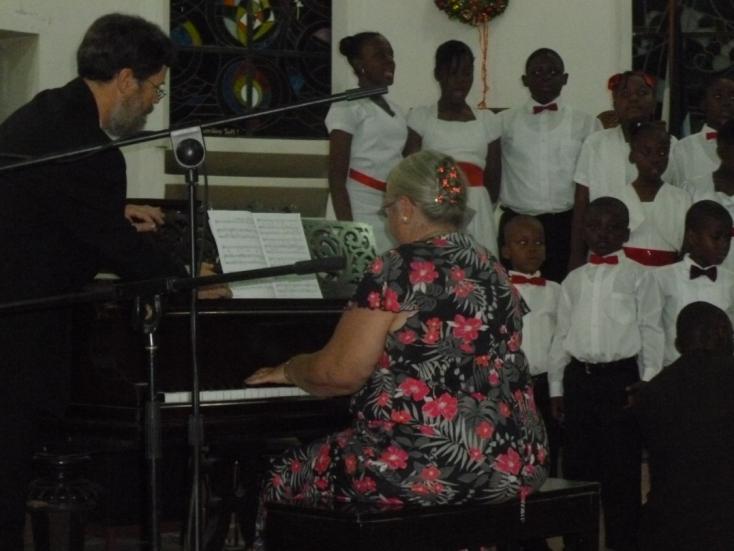 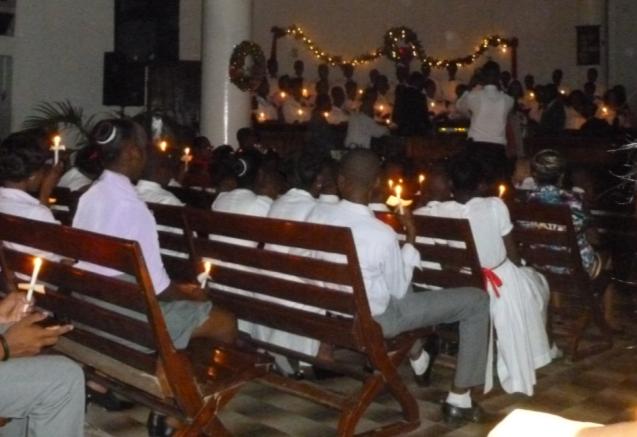 Last year on Christmas Day we joined the Church feeding children
From La Saline near the docks
Sharon led devotions and John gave a health talk on clean water
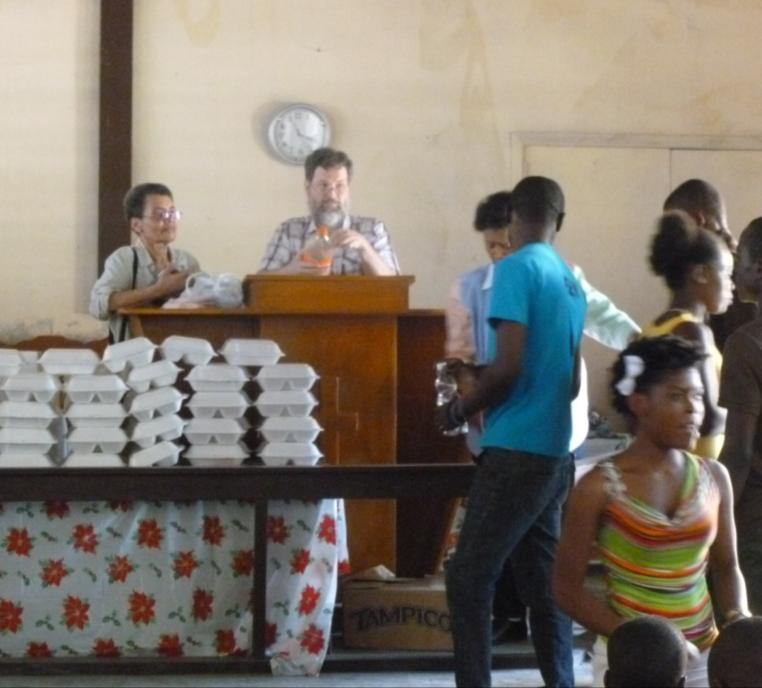 Before the food was distributed
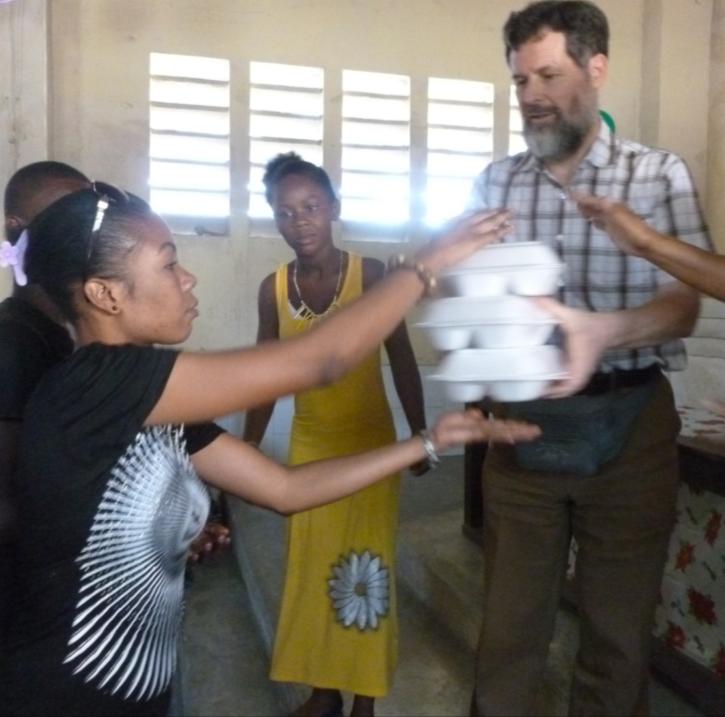 And presents given
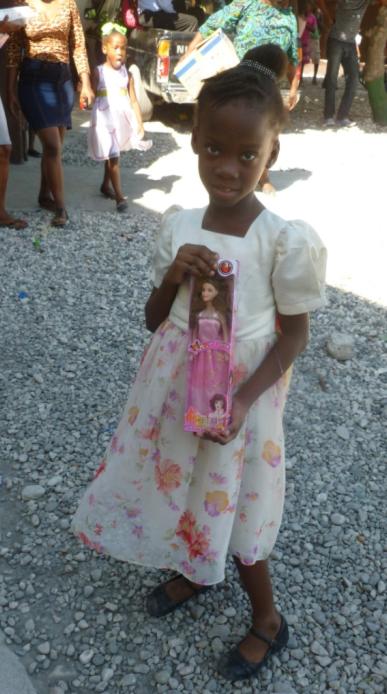 We were invited to a friend’s home for a late lunch
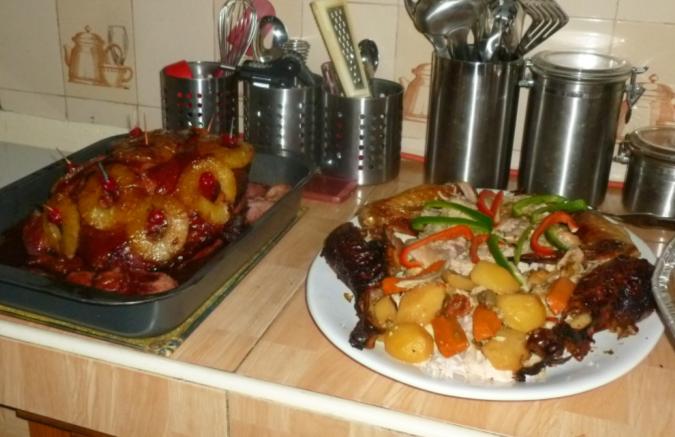 And enjoyed their hospitality
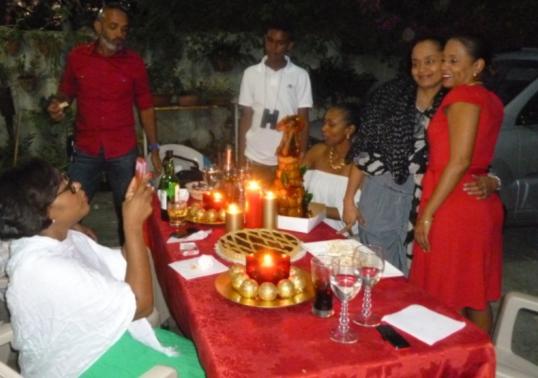 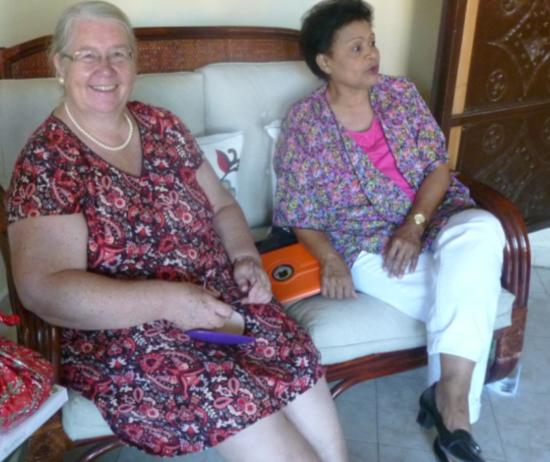 Hope shines in the eyes of children everywhere, especially at Christmas
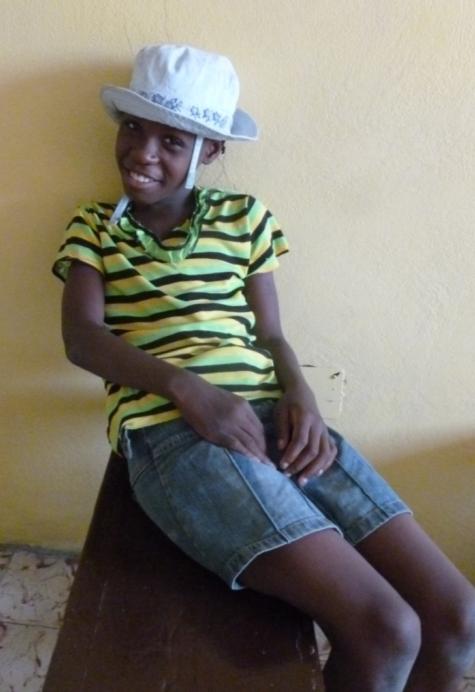 Here, hope fulfilled, is a stocked pharmacy at the clinic
Healing in the name of Jesus
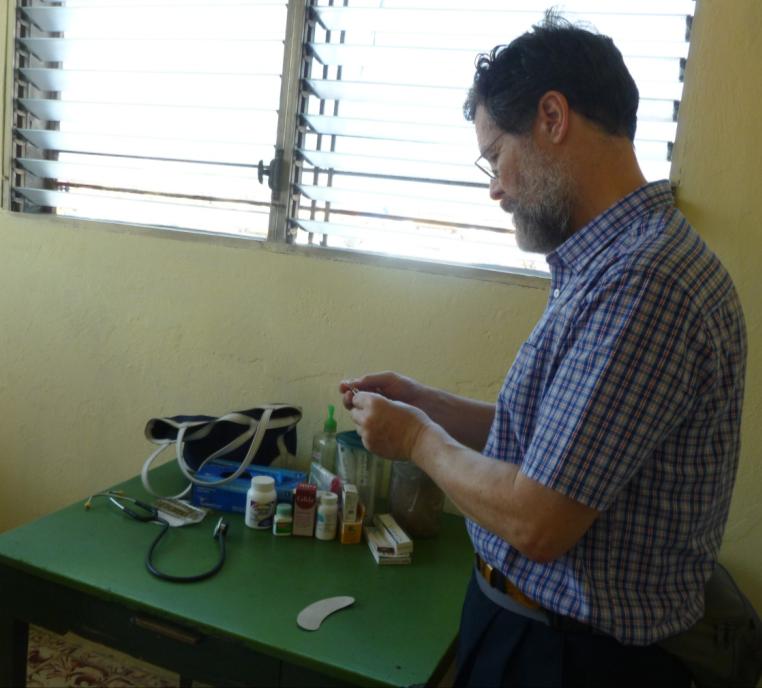 The clinic has a new roof, but other repairs are still needed.
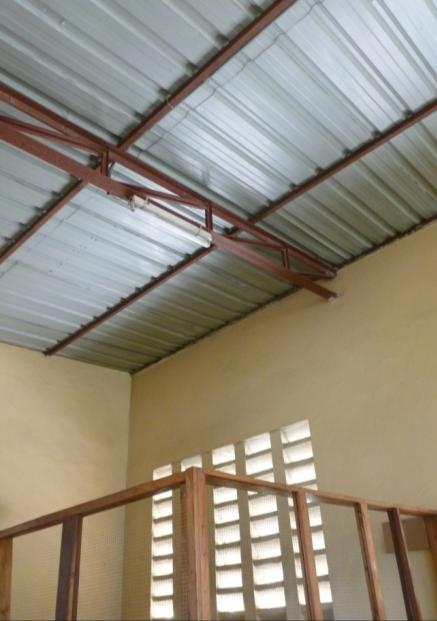 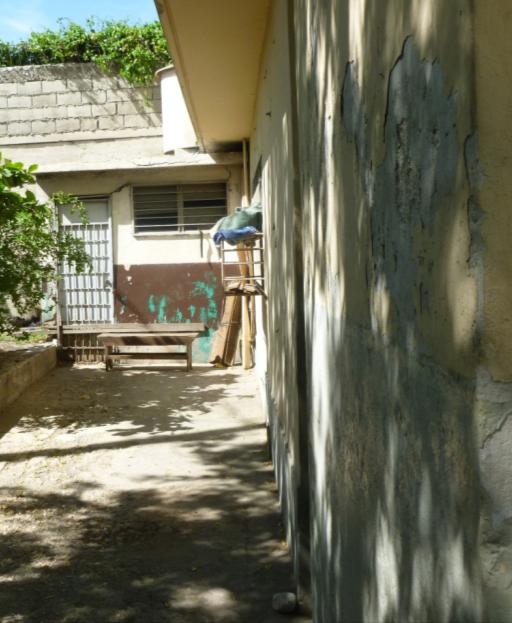 In Haiti, hope fulfilled, is Education in the name of Christ
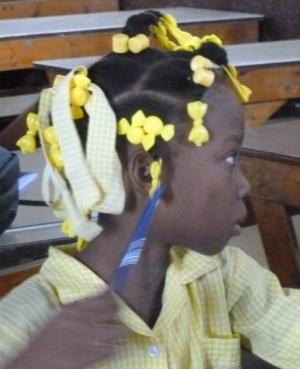 Resources are basic
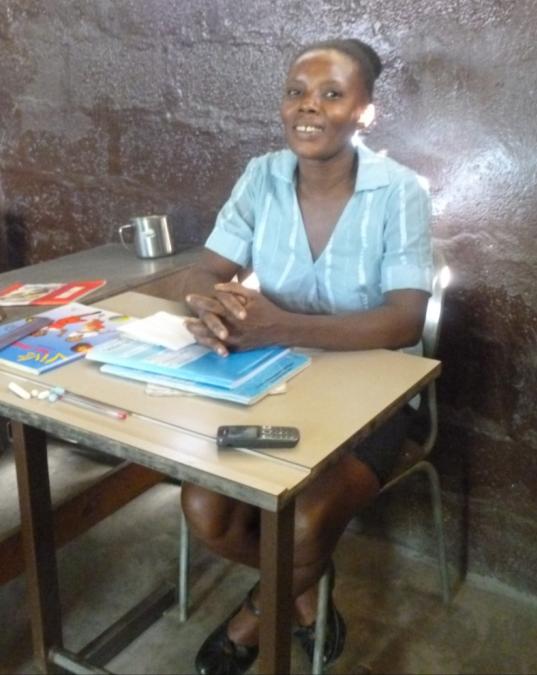 But teachers are very dedicated
Hope fulfilled, is 300 Local Preachers receiving teaching
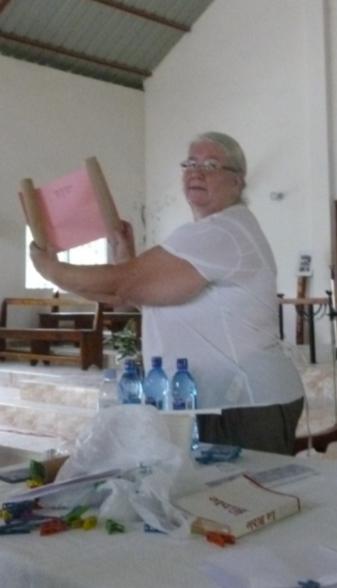 Sunday School 
Teacher Training too
And sitting their New Testament exam
Please pray
For peace and stability during the elections

For Local Preachers sitting further exams, that their increased learning will strengthen the Church

For the daily work of Clinics and Schools, healing and teaching

For the Work of the Church and its 14 ministers 

For the Agriculture and  Micro-finance projects organised by the Church, and all engaged in the Mission of God.

For John and Sharon Harbottle as they serve in Haiti
May Jesus, the Hope of the World, be with you this Advent
Rev Yachelle Watson and her father
Happy Christmas from Haiti
With love from Sharon and John
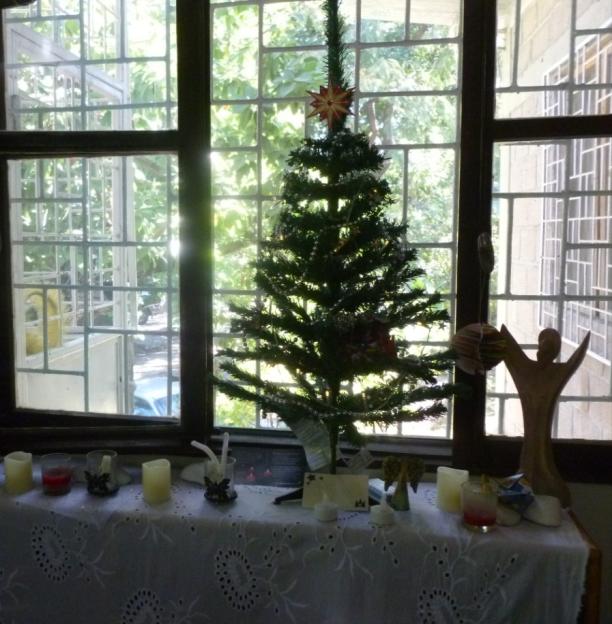